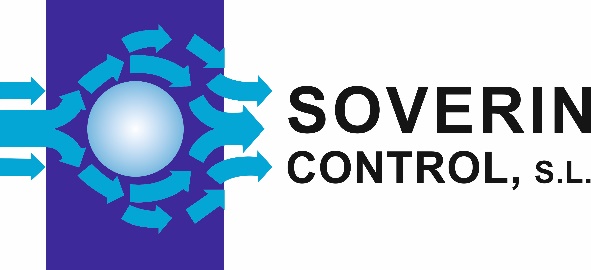 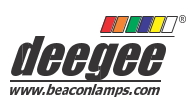 Balizas destellantes Xenon Serie R
Xenon Strobe
Series  R
Beacons
92
45
123
3 TALADROS 6.5Ø A 100 Ø
Automotive
2 TALADROS 5.5Ø
TALADRO 20 Ø
51
Indicador visual de xenón compacto con base de ABS y lente de policarbonato. Bases disponibles en blanco (estándar) o Negro, mientras que las lentes están disponibles en rojo, ámbar, verde, azul o transparente.

Modelos disponibles 2.5 Julios para uso con alimentaciones 12-24Vdc, 115Vac o 230Vac

Proyección unidireccional frontal de la luz, con cierta visibilidad fuera del eje.
SOVERIN CONTROL, S.L. Alameda Urquijo, 80 oficinas - 48013 – BILBAO (Vizcaya)
Tfno: +34 94 454 33 33 Fax: +34 94 454 50 77 E-mail: info@soverincontrol.com Pag web: www.soverincontrol.com